Пособие на развитие мелкой моторики « Шнуровка»
Мастер класс
Воспитатель:
Вернер Елена Сергеевна
Группа № 10
« Колокольчики»
Город Бердск
2015 год
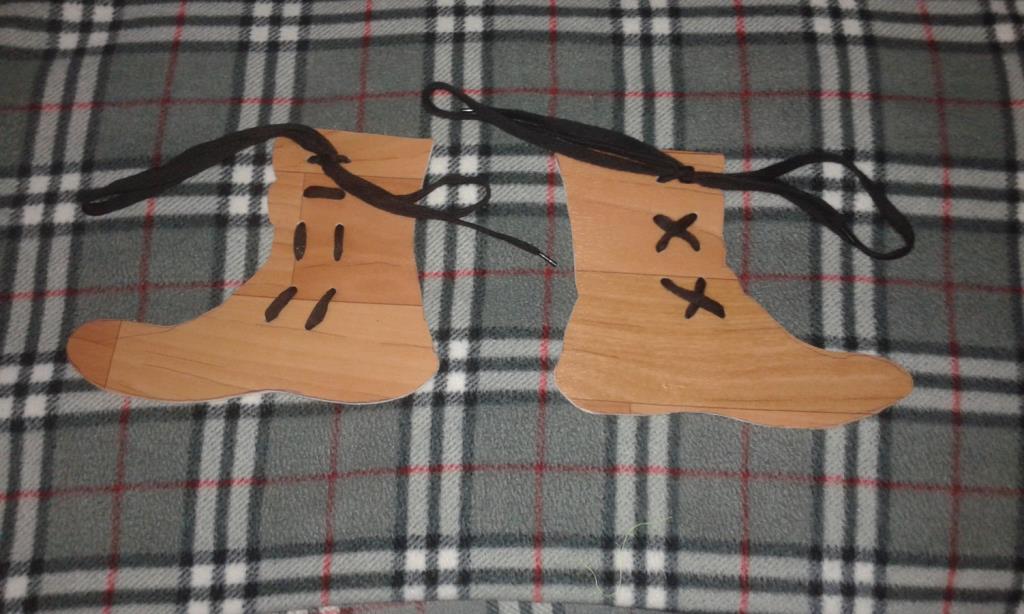 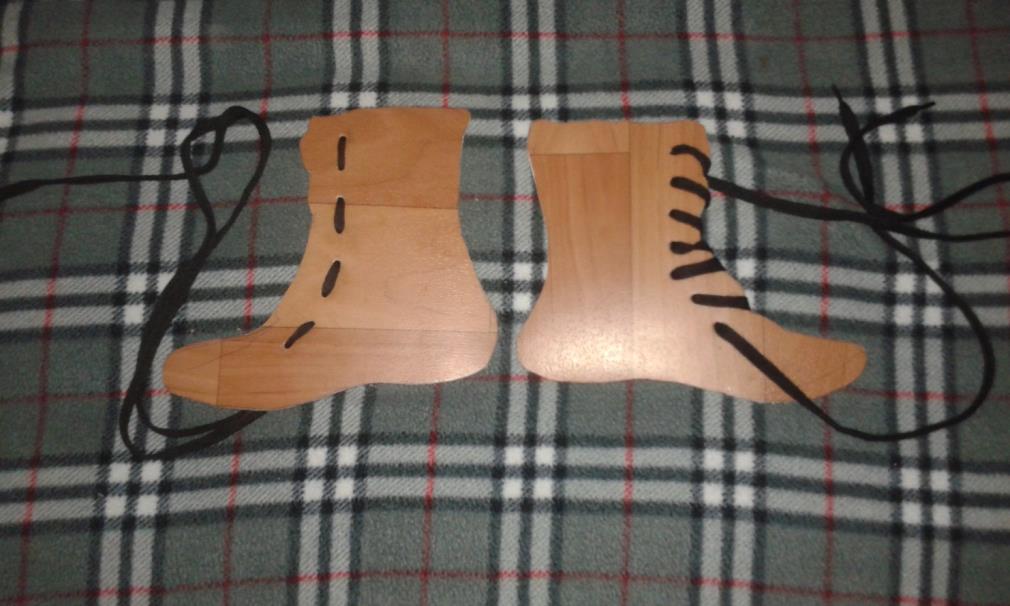 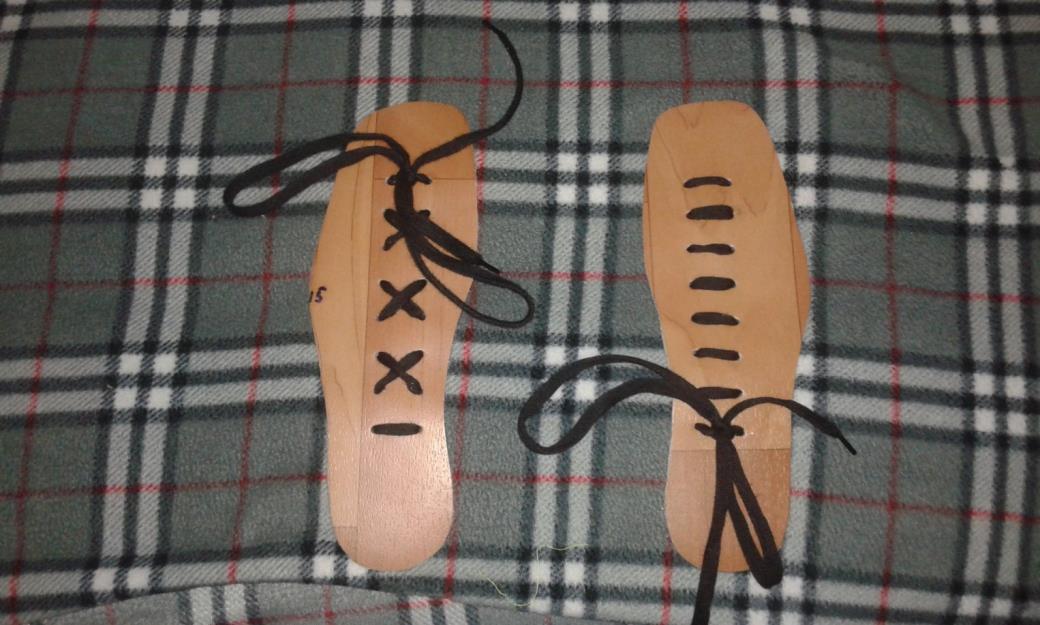 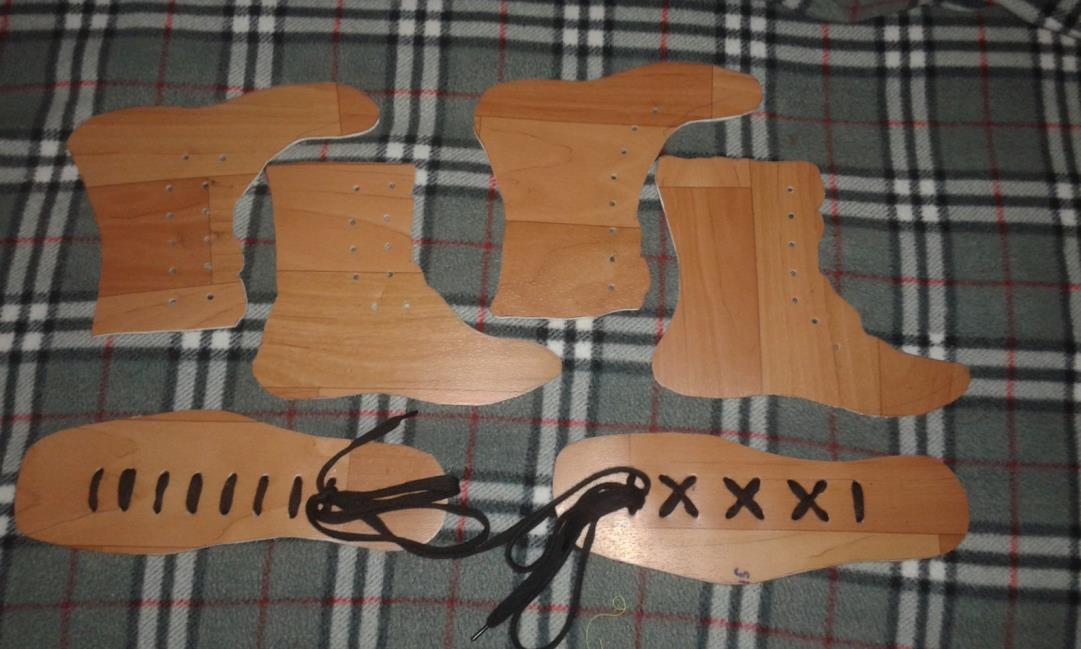 Спасибо за внимание!